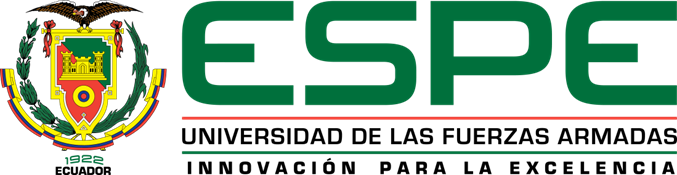 DEPARTAMENTO DE CIENCIAS ECONÓMICAS, ADMINISTRATIVAS Y DE COMERCIO


INGENIERÍA EN MERCADOTECNIA

TEMA: ‘ANÁLISIS DE MERCADO PARA EL DISEÑO DE CONTENIDOS DEL PROGRAMA DE MAESTRÍA EN TURISMO DE LA UNIVERSIDAD DE LAS FUERZAS ARMADAS ESPE, PARA EL AÑO 2014’

AUTOR: GUILCAPI DURÁN, CARLOS DAVID

DIRECTOR: ING. MOSCOSO, FRANCISCO
CODIRECTOR: DR. SOASTI, MARCO

SANGOLQUÍ, FEBRERO 2014
Introducción
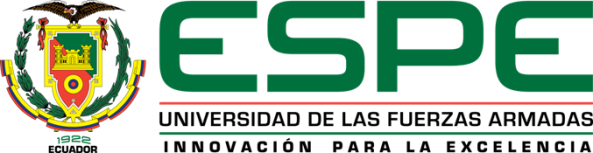 Una nueva oportunidad
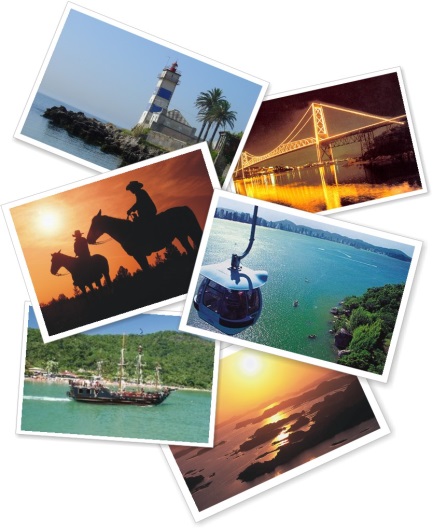 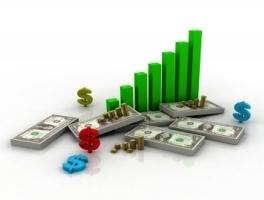 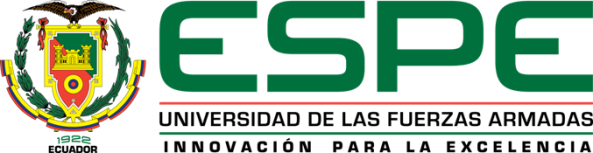 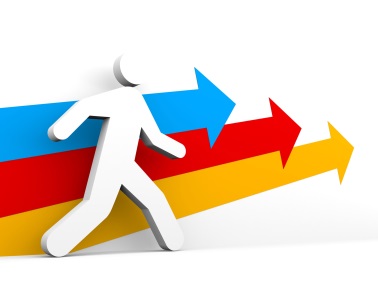 Objetivos
Objetivos 
Específicos
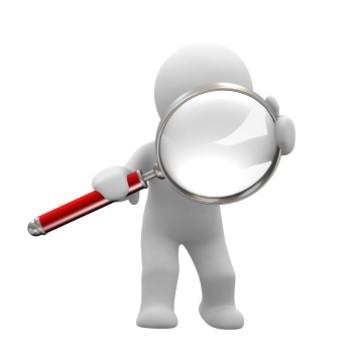 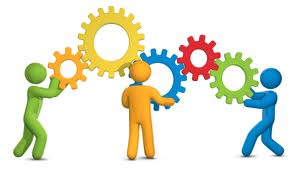 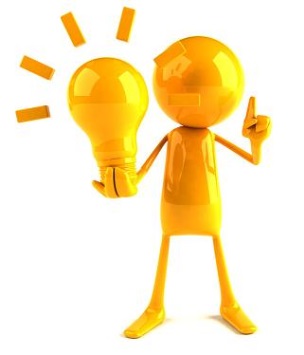 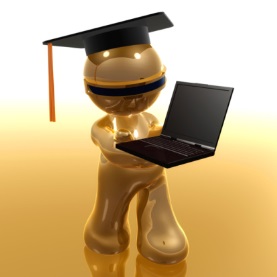 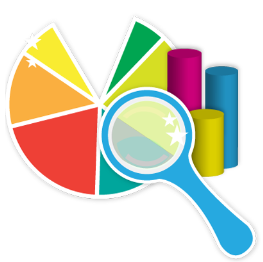 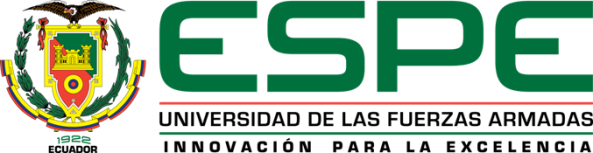 Evolución del estudio del turismo
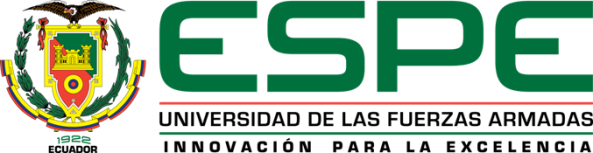 Programas de estudio en Turismo en el contexto internacional
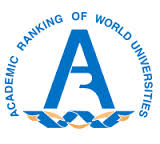 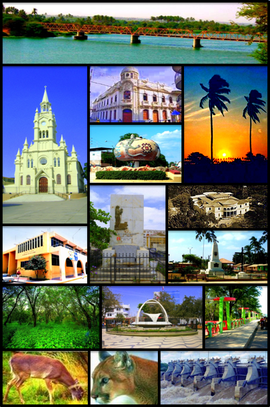 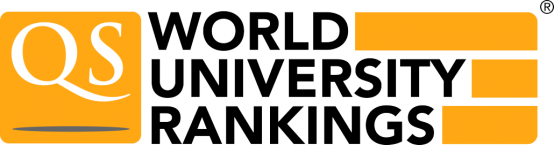 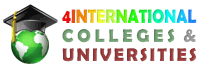 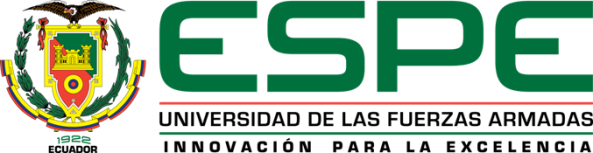 Programas de estudio en Turismo en el Ecuador
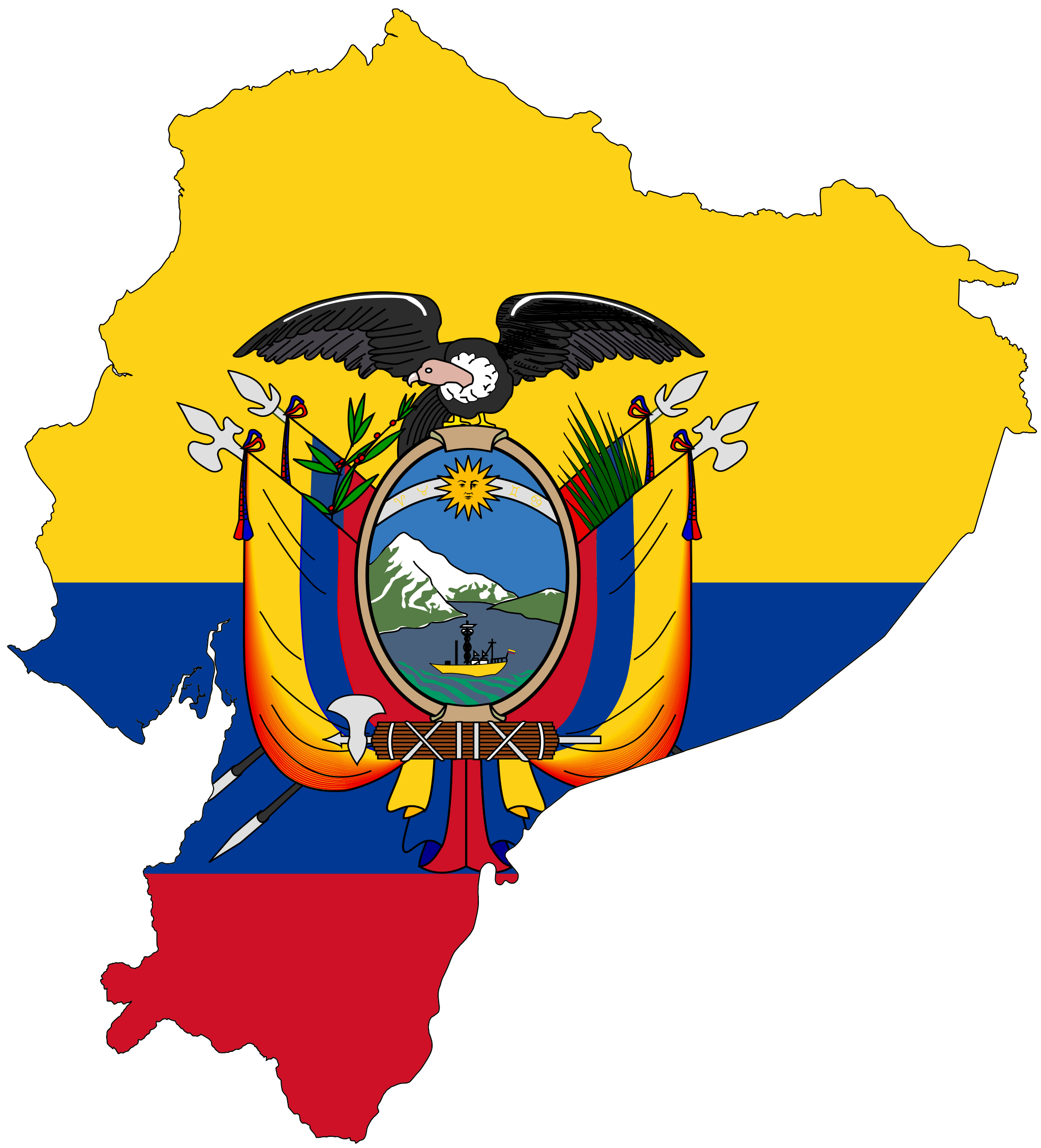 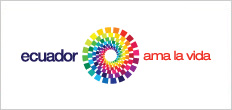 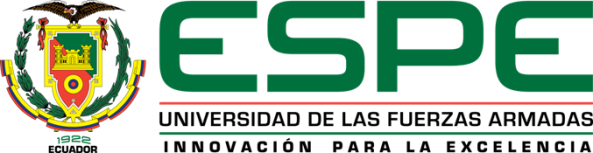 Análisis de Resultados
MACROAMBIENTE
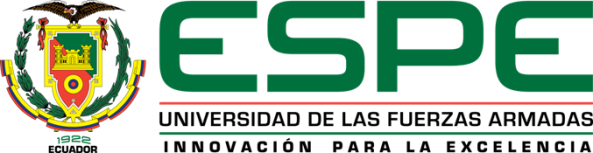 Análisis de Resultados
MACROAMBIENTE
Instructivo de Seguridad para Turistas en el Ecuador
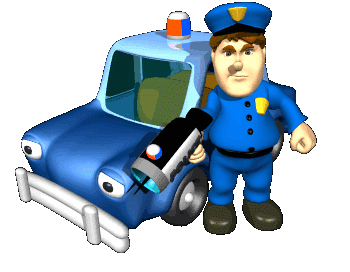 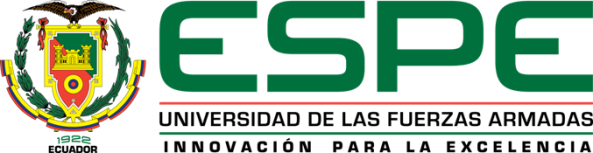 Análisis de Resultados
MICROAMBIENTE: 5 Fuerzas Competitivas
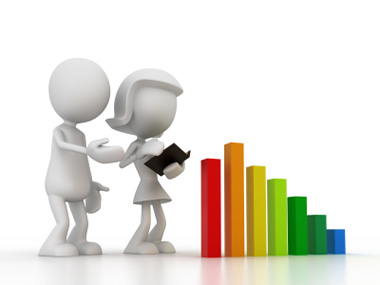 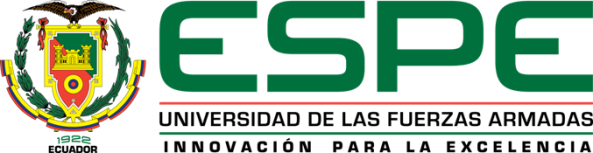 Análisis de Resultados
AMBIENTE INTERNO
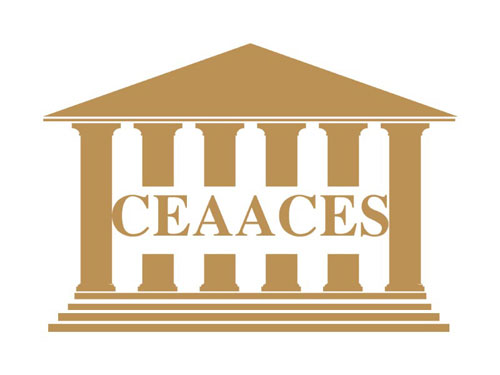 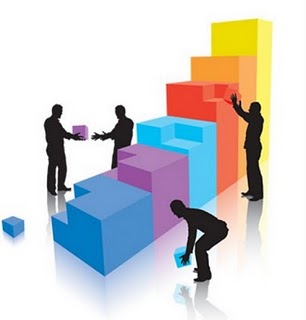 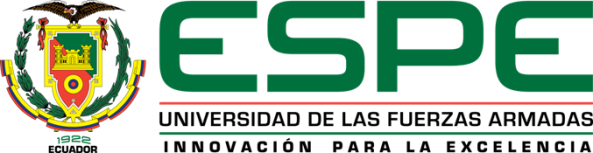 Análisis de Resultados
ANÁLISIS DE LA DEMANDA - ENCUESTAS
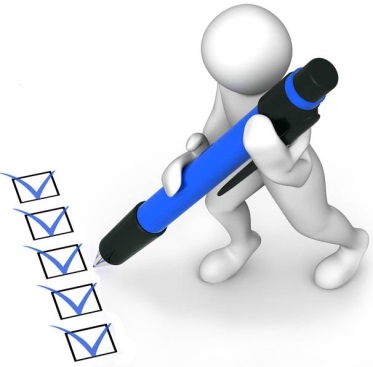 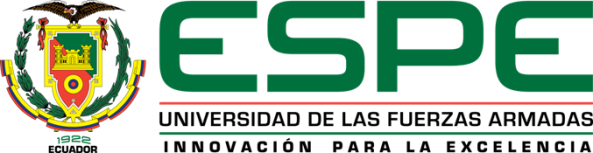 Análisis de Resultados
ANÁLISIS DE LA DEMANDA - ENTREVISTAS
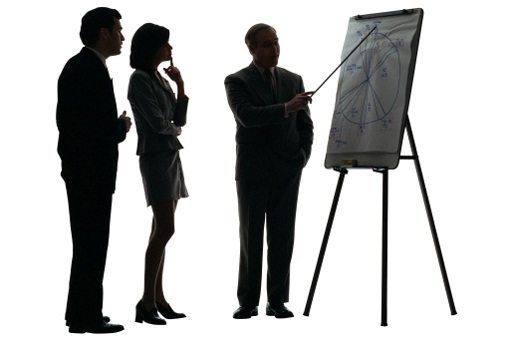 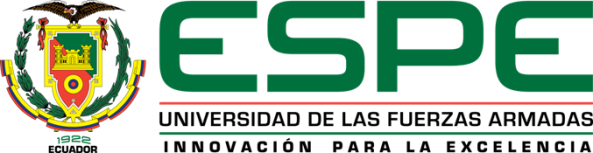 Análisis de Resultados
ANÁLISIS DE LA OFERTA
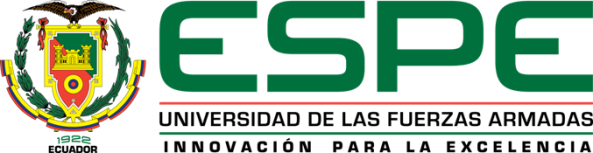 Segmentación y Posicionamiento
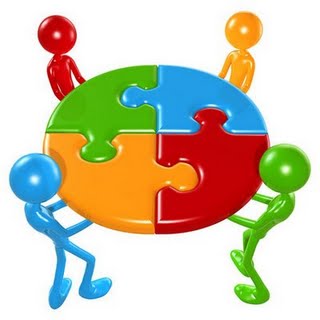 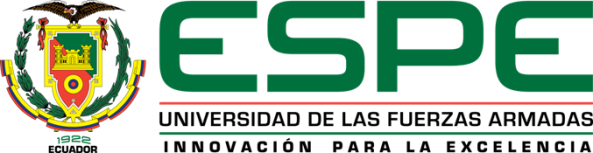 Medición del Mercado
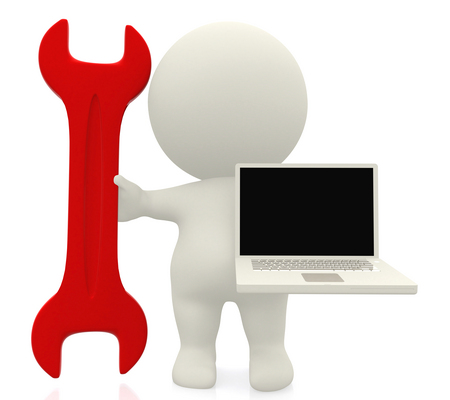 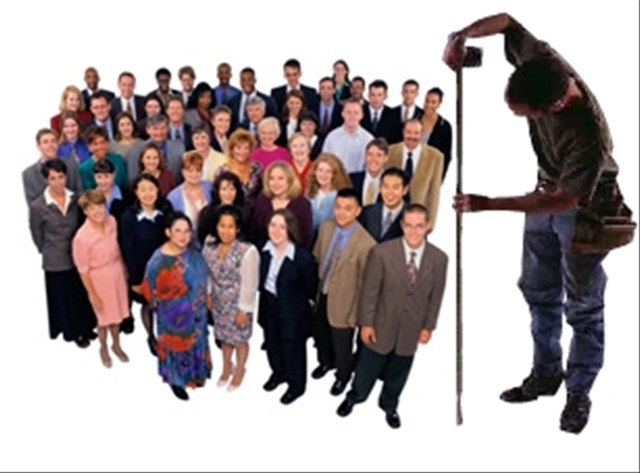 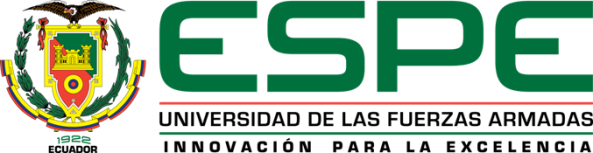 Propuesta del Programa de Maestría en Turismo
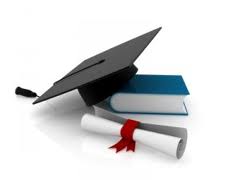 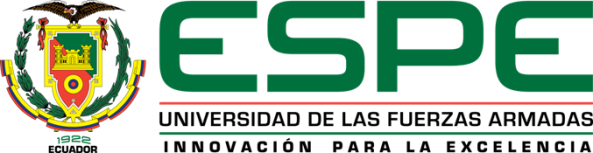 Contenidos del Programa
Principios y fundamentos del turismo sostenible
Gestión ambiental asociada al desarrollo del turismo
Métodos cuantitativos y cualitativos del turismo
Legislación empresarial turística
Planificación estratégica de organizaciones turísticas .
Turismo Ético
Gestión de calidad y de los procesos en las empresas turísticas
Marketing turístico
Tics aplicadas al turismo
Estadística aplicada al turismo
Investigación de mercados: análisis del ecoturismo
Impacto económico del ecoturismo
Comportamiento del turista en áreas ecológicas
Tendencias internacionales en destinos ecoturísticos
Promoción del ecoturismo
Elaboración de proyectos turísticos (ecoturísticos)
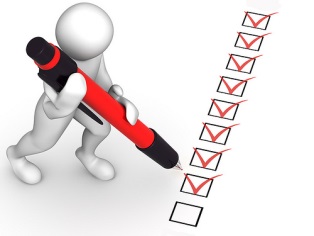 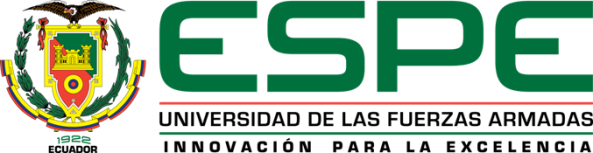 Conclusiones
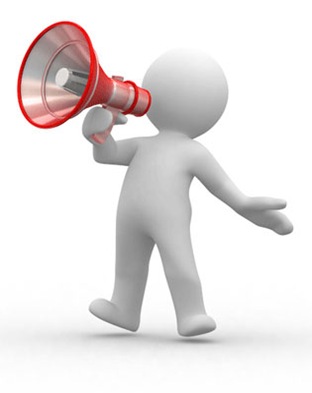 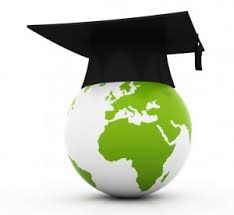 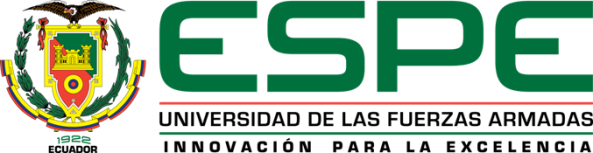 Conclusiones
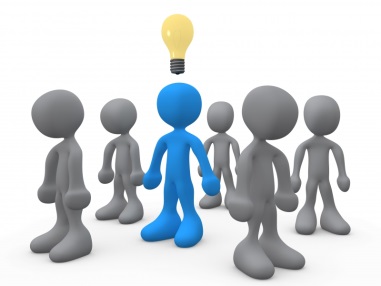 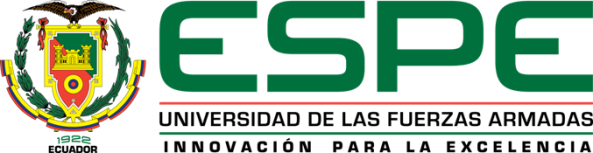 Recomendaciones
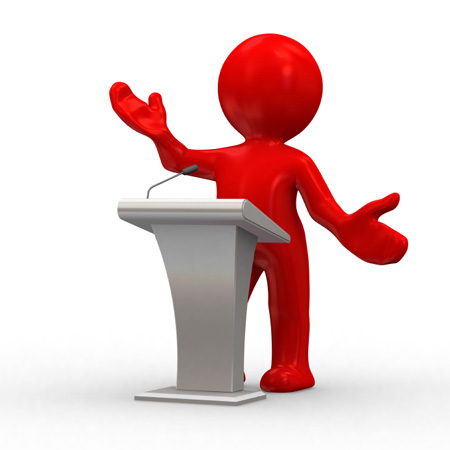 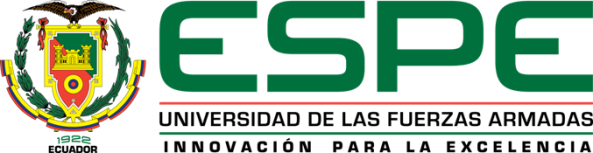 Muchas Gracias
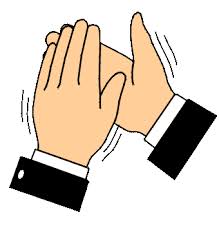 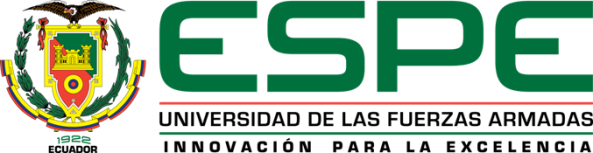